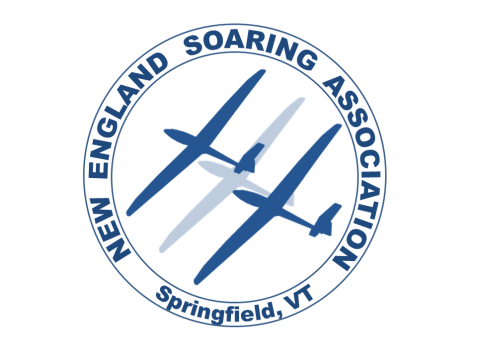 Getting Your Head Back Into The Game
Dr. Gerald A Smith, DMD, CFIG
NESA 2021 Spring Safety Meeting
April 3, 2021
It’s just like riding a bike...
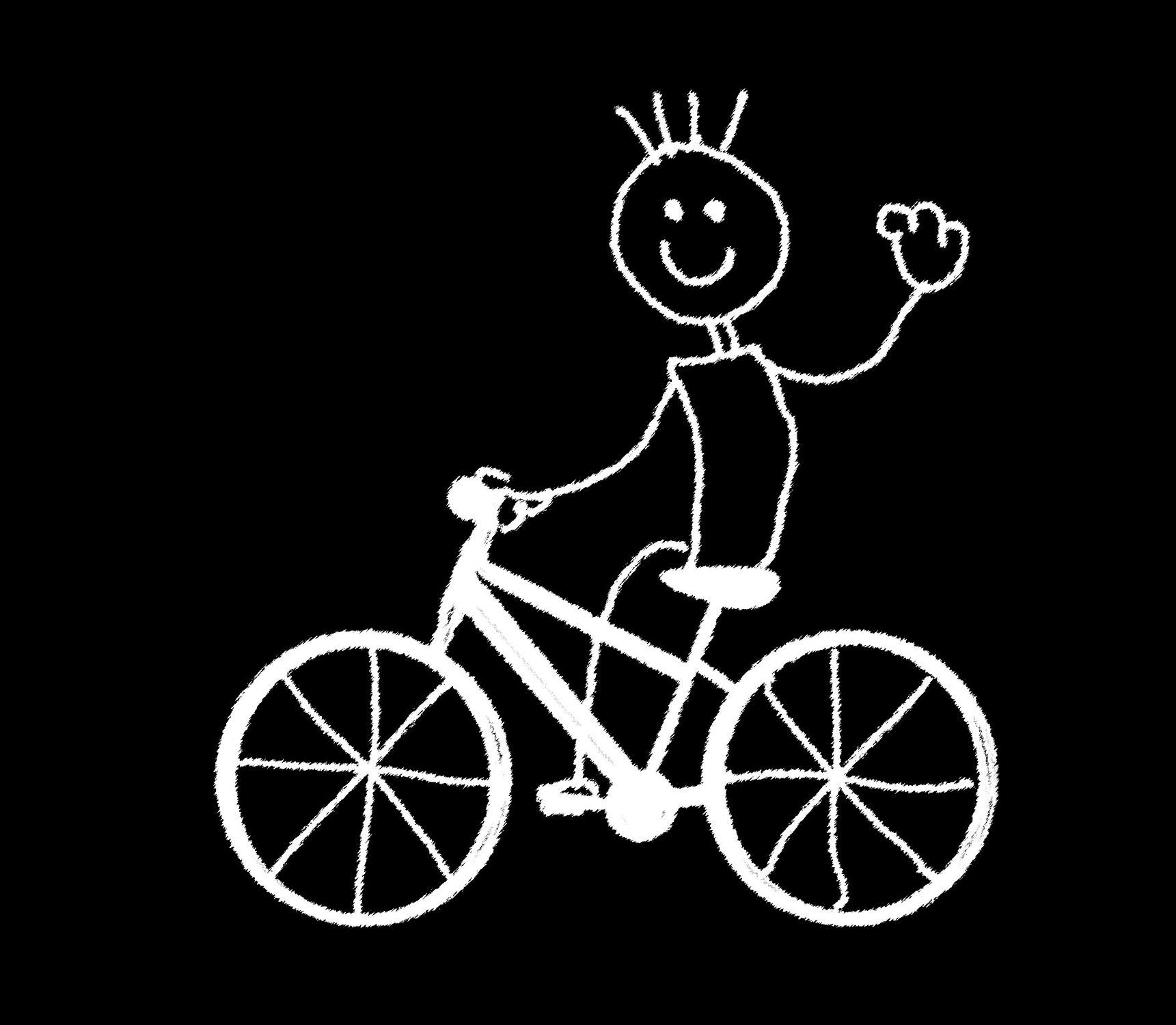 This is bike riding too...
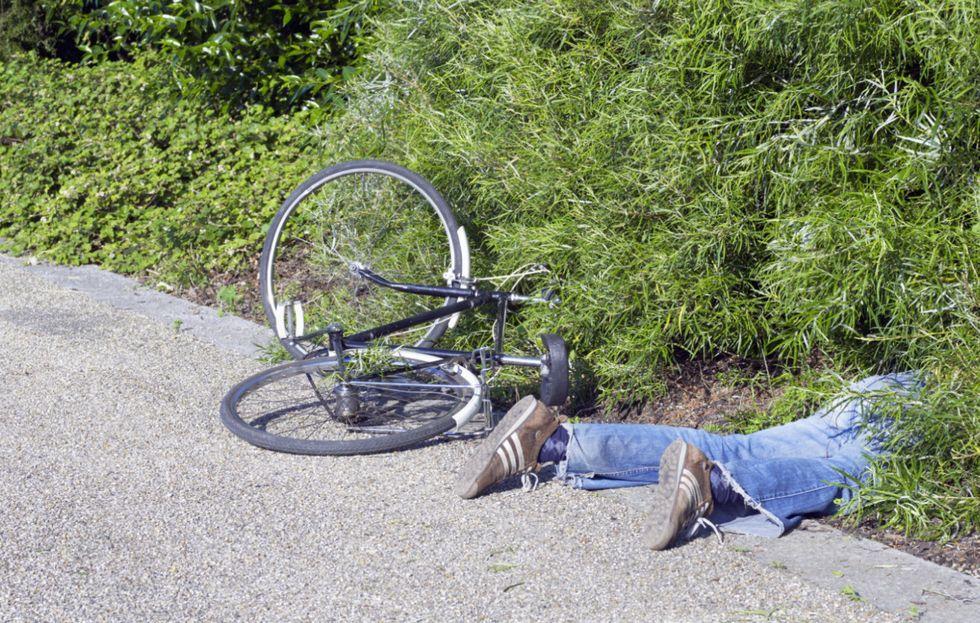 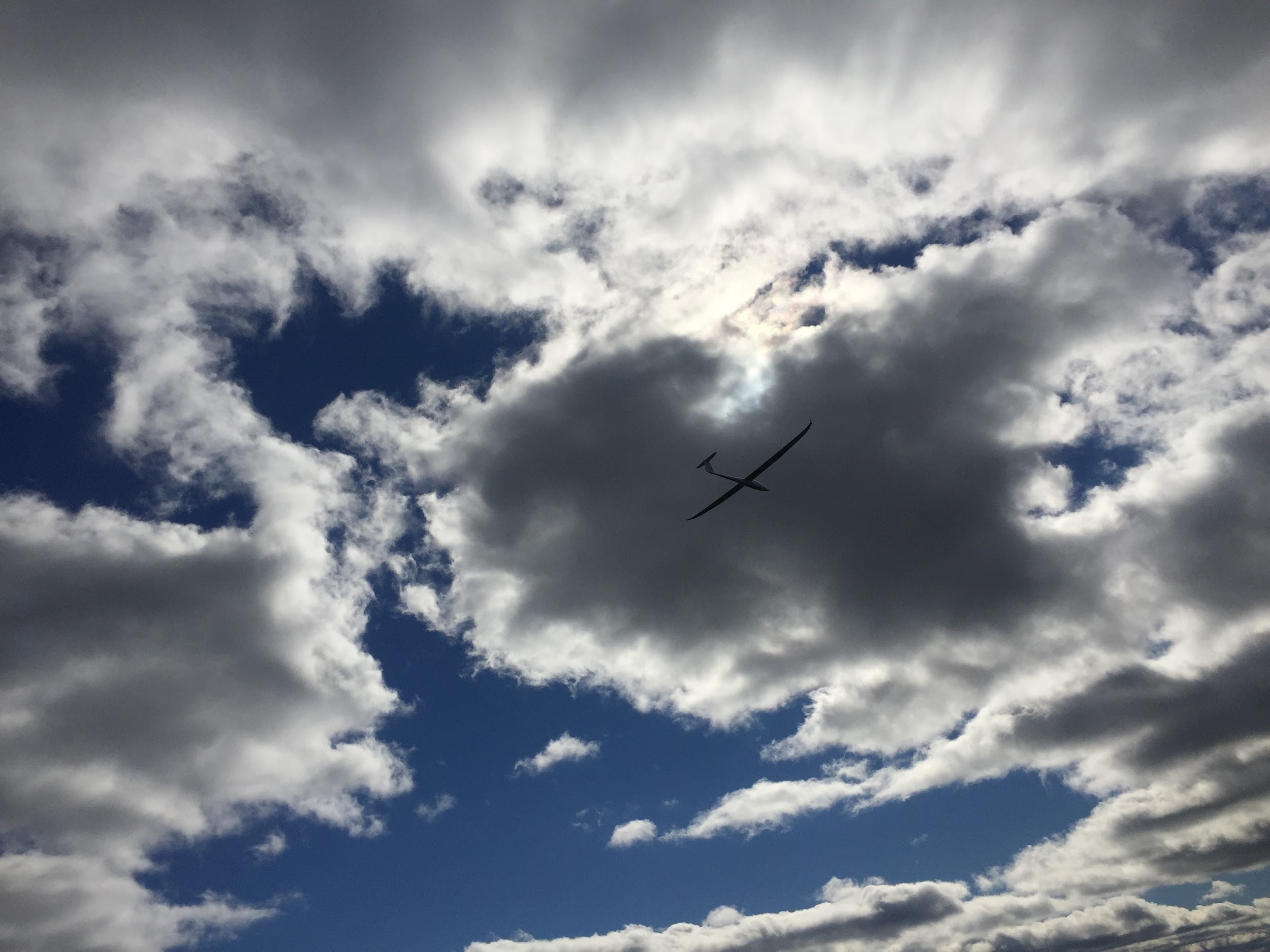 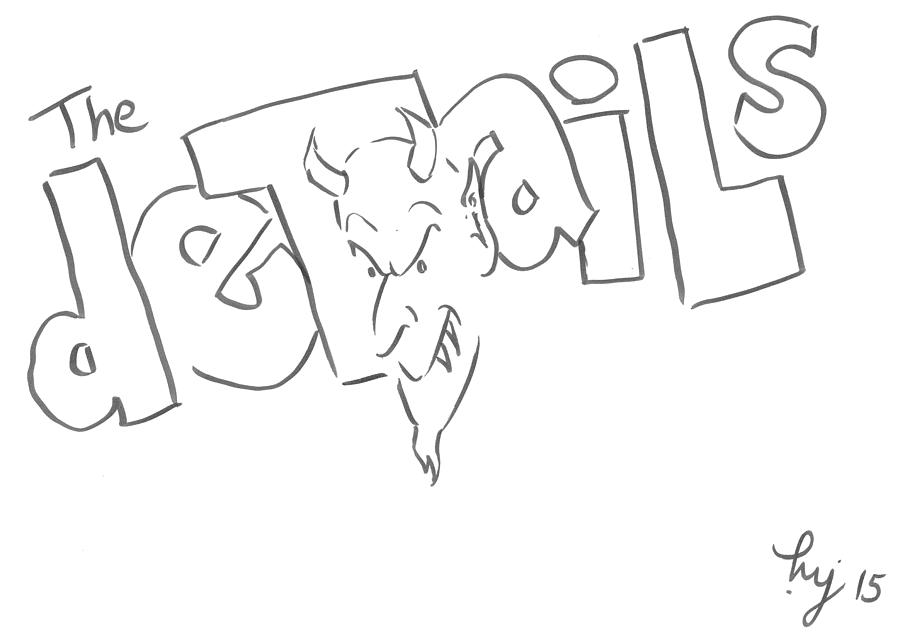 So how can we SAFELY get back...
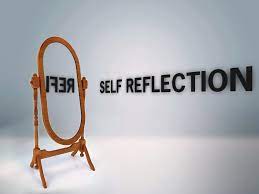 Review your logbook
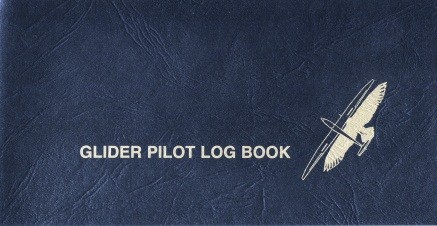 Review your Flight Manual
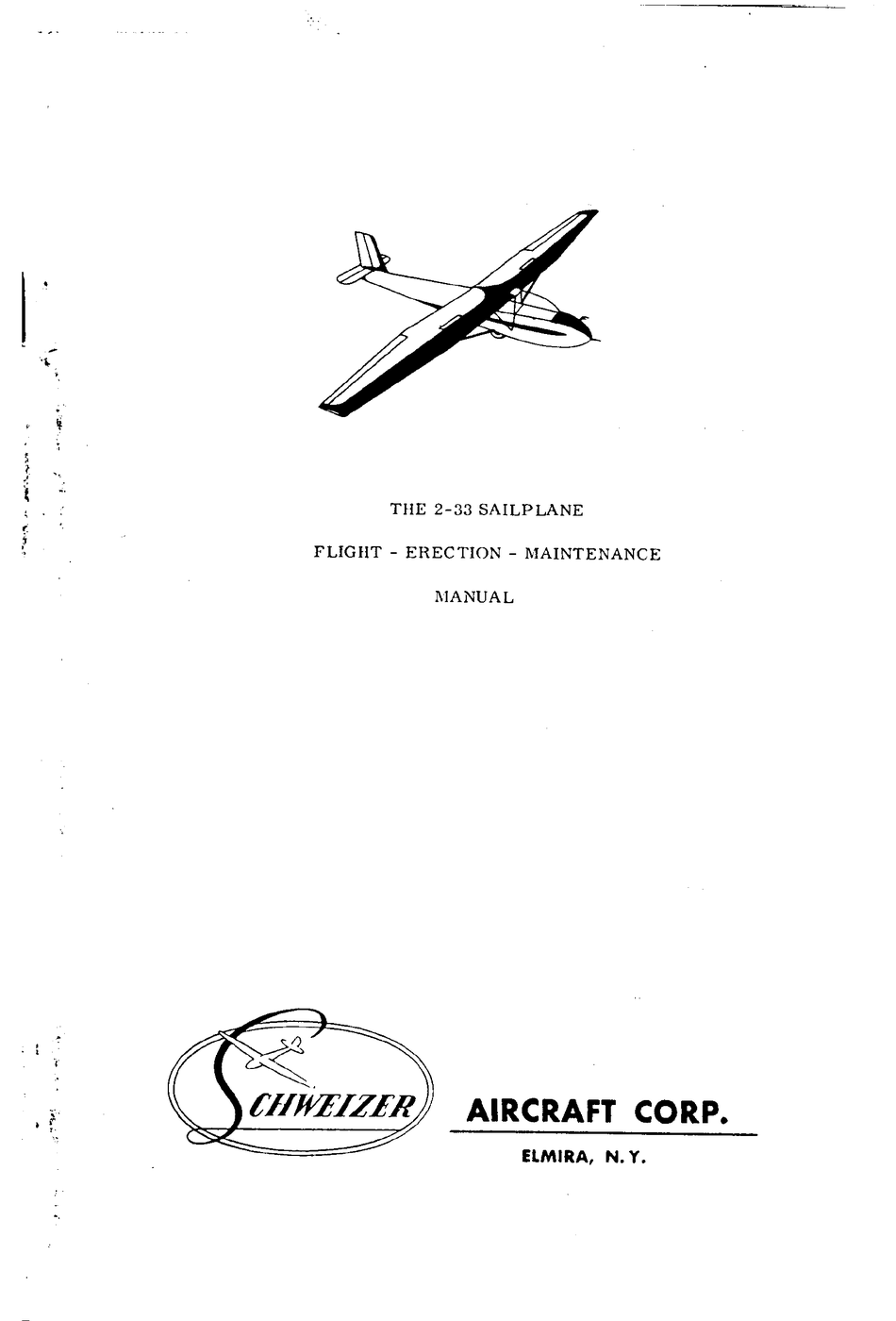 Get a preflight briefing
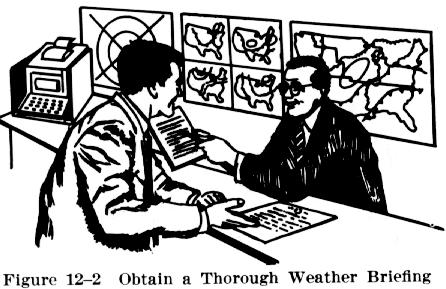 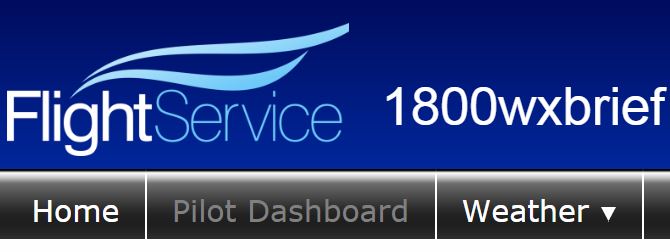 https://www.1800wxbrief.com/Website/login#!/
Plan a cross-country flight
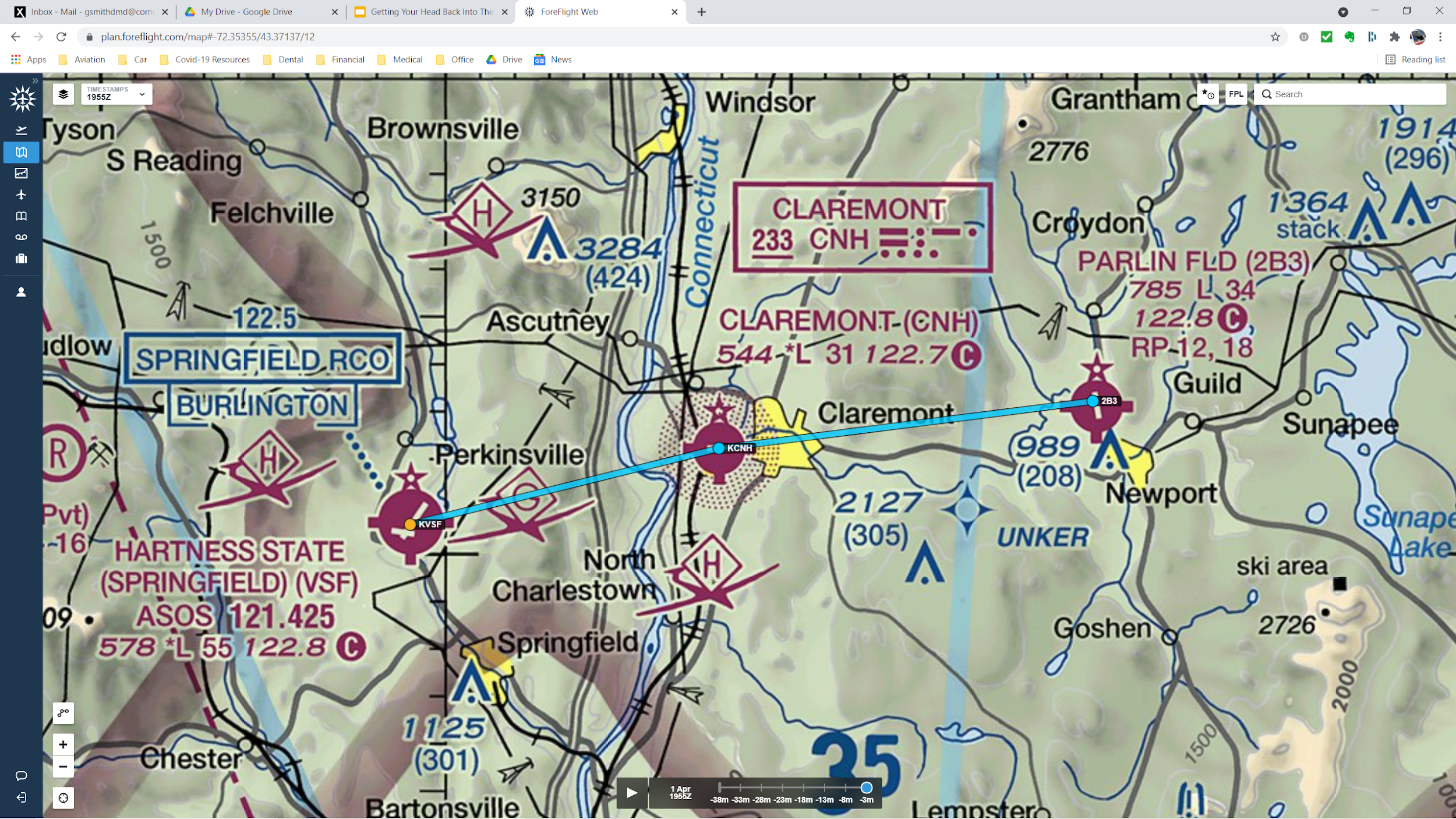 Read texts/watch videos/take on-line courses
www.faa.gov
https://www.youtube.com/results?search_query=glider+flying+lessons
https://academy.gliderbooks.com/collections
Review NTSB reports for the aircraft you fly most often
https://www.ntsb.gov/_layouts/ntsb.aviation/index.aspx
Chair Fly
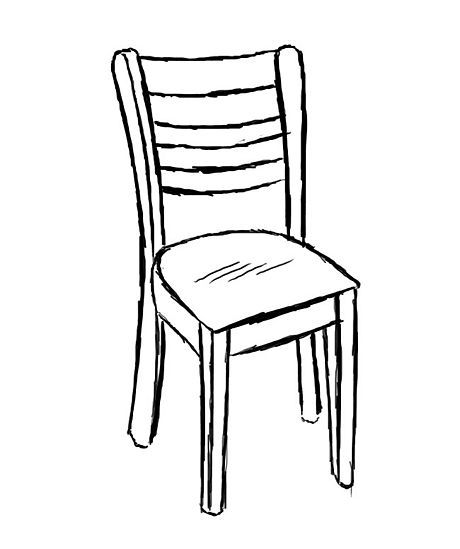 Fly with an instructor
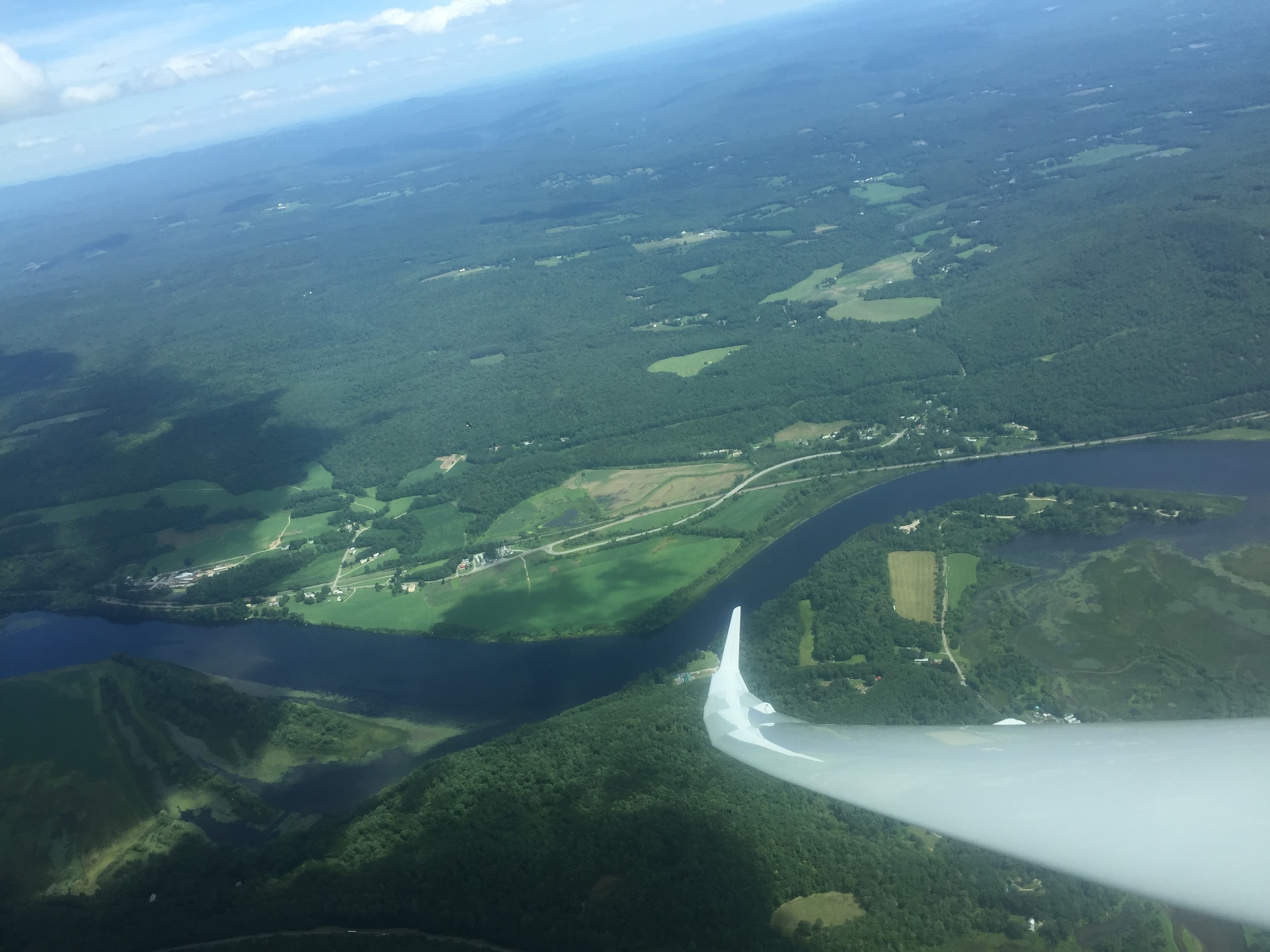 Have a great season!
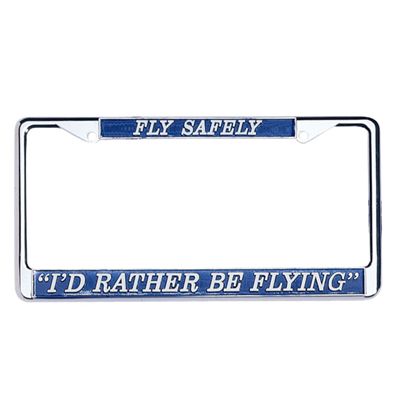